Grace Bible Church Glorifying God by Making Disciples of Jesus Christ
A reminder to consider others Please:
Turn off your cell phone or set to vibrate only
Turn off sound to all electronic devices
Use the nursery or cry room if your child is fussy
Get up during the preaching only if absolutely necessary (please sit in back if you must leave early)
Trusting God, Part 3: The Infinite, Eternal God
People do not trust God because they do not know Him
 1) It takes time to learn the Scriptures and know what God has revealed about Himself
Trusting God, Part 3: The Infinite, Eternal God
2) The natural tendency is to understand things according to personal experience & what has been taught
3) Theological systems tend to force Biblical interpretation into their
Trusting God, Part 3: The Infinite, Eternal God
4) Man’s sinful nature creates an aversion to God as He is
People are uncomfortable with what they cannot understand and control - God is beyond us
The Infinite, Eternal God
Atheists try to escape God by defining Him as non-existent - but reality keeps getting in their way
Agnostic seek to escape God by claiming He is unknowable - a proud statement of their own ignorance
The Infinite, Eternal God
Secularist to escape God by being irreligious - but nevertheless develop their own religious views of life
False religions exchange the true God for one defined by their own experience and imaginations
The Infinite, Eternal God
Cults redefine God into a being they are more comfortable with and can be manipulated or appeased
A Working Definition of God
God is a spirit who is infinite and eternal in His being, perfect and unchangeable in His attributes, and in Whom all things have their source, support and end.” 
God is something completely different from man - He cannot be squeezed into man’s ideas
Faith & Trust in God
Fear in the present can still make it hard to trust God - Job 13:5 is the extraordinary faith we all need
The faith of Job & David grew over the course of their lives increasing their trust of God
Faith & Trust in God
Trusting God is directly related to knowing God according to His revealed attributes and character
God is the Creator and He is self-existent, self-sufficient and immutable
Man is a creature who is dependent and constantly changing - physically, mentally, emotionally, spiritually
The Infinite God
◄───►
Because we exist in the time-space continuum which has limits - it is very difficult to understand infinity
Infinite = not finite = without limits, unbounded. The term is usually used as an hyperbole
The Infinite God
God is infinite in the absolute sense. The only boundary on God is whatever limit He places on Himself
The Scriptures describe God as a Spirit who is eternal, omnipresent, omniscient, omnipotent, sovereign
The Infinite God
Concepts of measurement apply to what is material - but God is not material, so He is unmeasurable
God is infinite - He is not like us - He is above, outside and beyond all His works
The Infinite God
2D Flat world
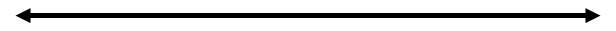 The Infinite God
We must understand God according to His revelation of Himself which then empowers faith & trust
The Eternal God
God is not limited by the boundaries    of time
The Eternal GodGod’s Relationship to Time
He exists prior to time - Genesis 1:1; John 1:1-3
He exists in the present and throughout time - Rev. 1:8, etc., Isaiah 46:9-11
Romans 8:29-30 - His foreknowledge is relational / experiential, not just theoretical.
The Eternal GodGod’s Relationship to Time
God exists through time knowing the future, not just about the future
God exists after time ends - Rev. 22:13; Isa. 44:1; Heb. 9:26; I Cor. 10:11; 1 Peter 4:7
The Eternal GodDefining Time, Eternal & Eternity
Time is defined in relationship to the movement of matter: Day, month, year, Sundial, clock, atomic clock
 md6q6 / qedem - Deut. 33:27 - unlimited duration of time - often pertaining to the past - Eternal
The Eternal GodDefining Time, Eternal & Eternity
ml2We / olam -  Deut. 33:27 - unlimited duration of time - usually pertaining to the future - everlasting
 de1 / ad - Isaiah 9:6-7 - Eternal / forevermore. Used with ml2We / olam - unlimited duration in perpetuity
The Eternal GodDefining Time, Eternal & Eternity
aijwvnioV / aiōnios - eternal / everlasting. God (Rom. 16:26), Holy Spirit (Heb. 9:14) & what is related 
 aji:doV / aidos - without beginning or end (Rom. 1:20); of unlimited duration (Jude 6)
The Eternal GodThe Necessity of God being Eternal
God’s other attributes are infinite, and God existence and promises are “before time began” - Titus 1:2
God the Father is eternal, everlasting to everlasting, lives forever, is King eternal, has eternal power
The Eternal GodThe Necessity of God being Eternal
God the Son is the Alpha & Omega, the “I am” from eternity, is “everlasting Father,” gives eternal life
God the Holy Spirit is eternal (Heb. 9:14) and gives life including eternal life (Gal. 6:8)
The Eternal GodThe Necessity of God being Eternal
Psalm 90 - God is “from everlasting to everlasting” & unfettered by the progression of time. 
If God were not eternal, man would have no hope or purpose of existence
The Eternal GodThe Necessity of God being Eternal
Man is made in the image of God and so has a soul which will “fly away” - continue past physical death
Conclusions
The unsaved are on the road to eternal destruction & need to repent and place their faith in Jesus
The saved will spend eternity in heaven with the Savior & have glorified, immortal, incorruptible bodies
Conclusions
Our Eternal God gives hope for eternity enabling us to live in faith & trust of Him in the present - Rom. 8:18
Keeping eternity in view enables the Christian to endure the misery of present mortality
Grace Bible Church Glorifying God by Making Disciples of Jesus Christ